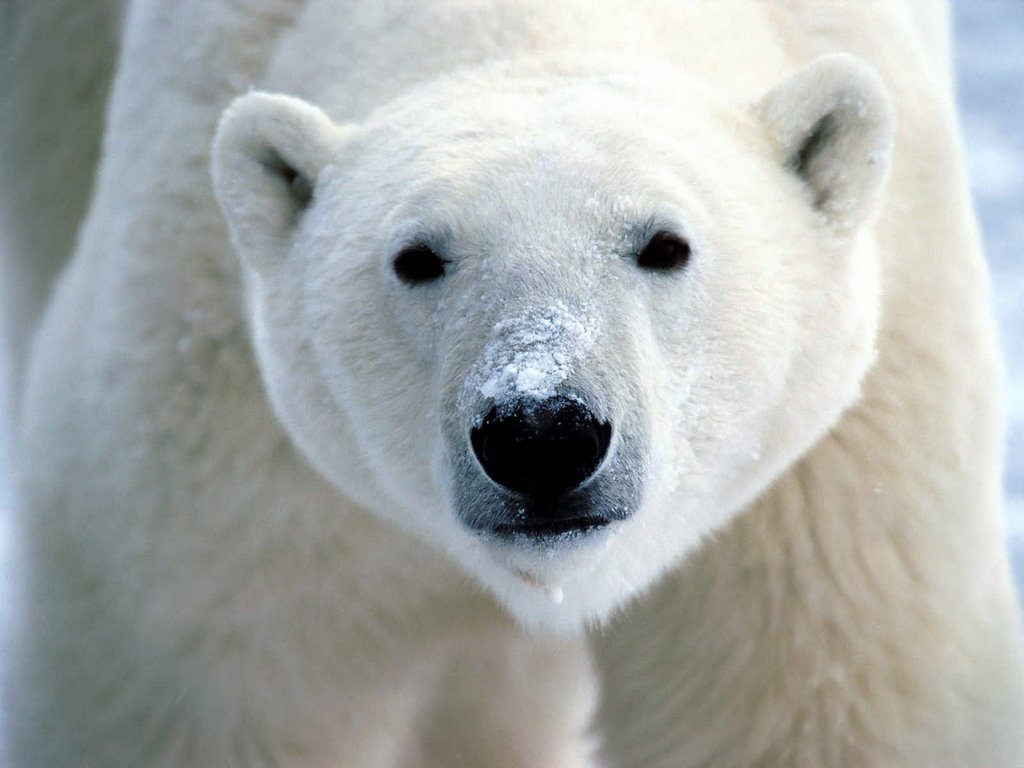 Polar Bears
are Positive
… and so are Penguins
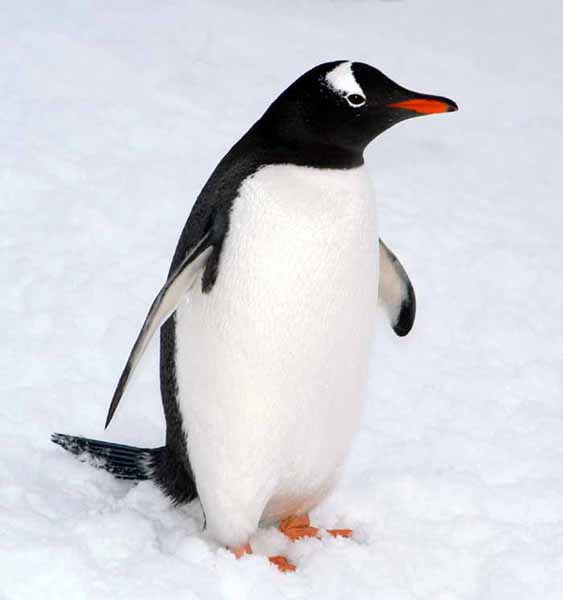 Have you ever wondered why 
polar bears don’t 
eat penguins?
and penguins live thousands of 
miles south of it.
Polar bears live thousands of 
miles north of 
the equator…
Z
E
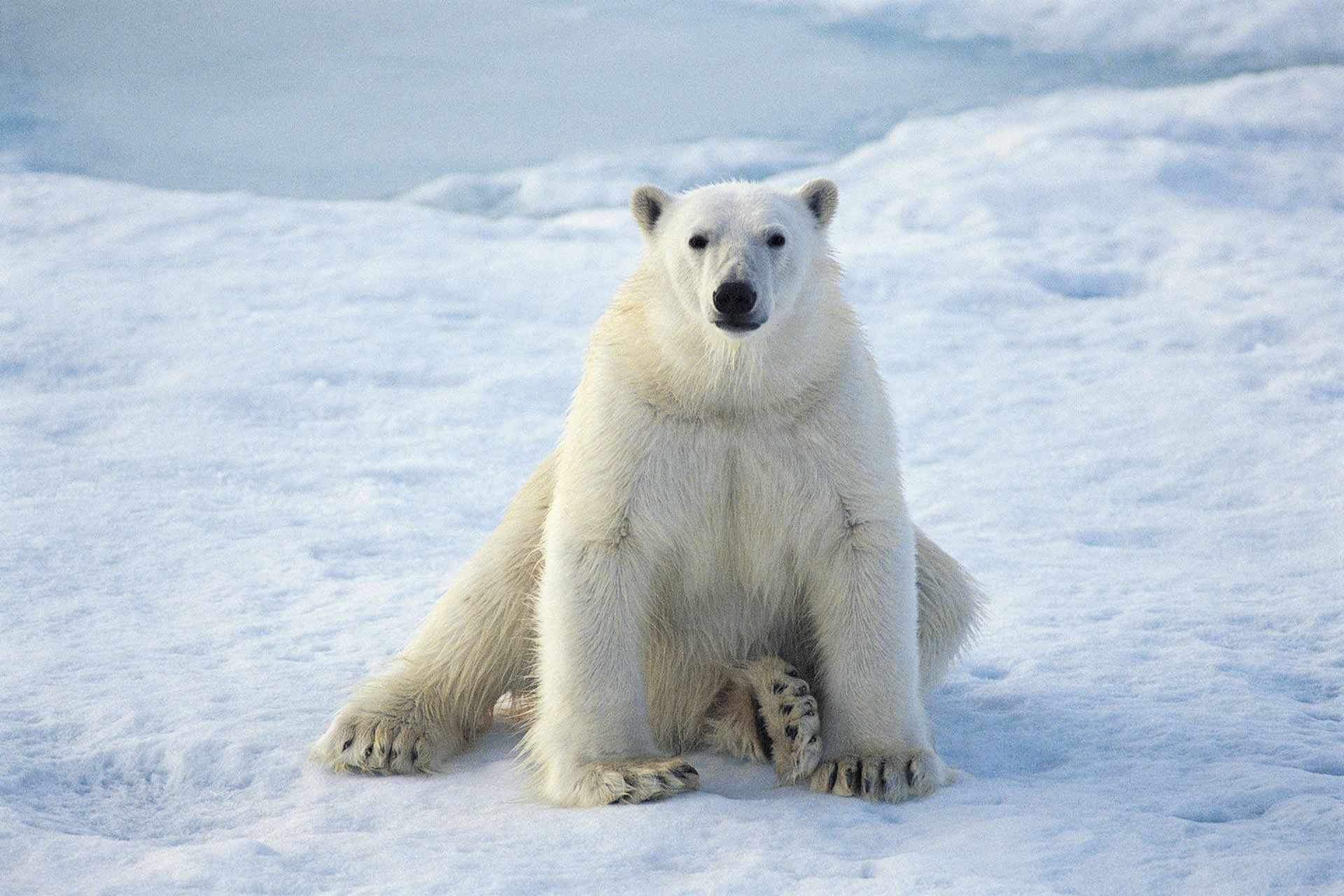 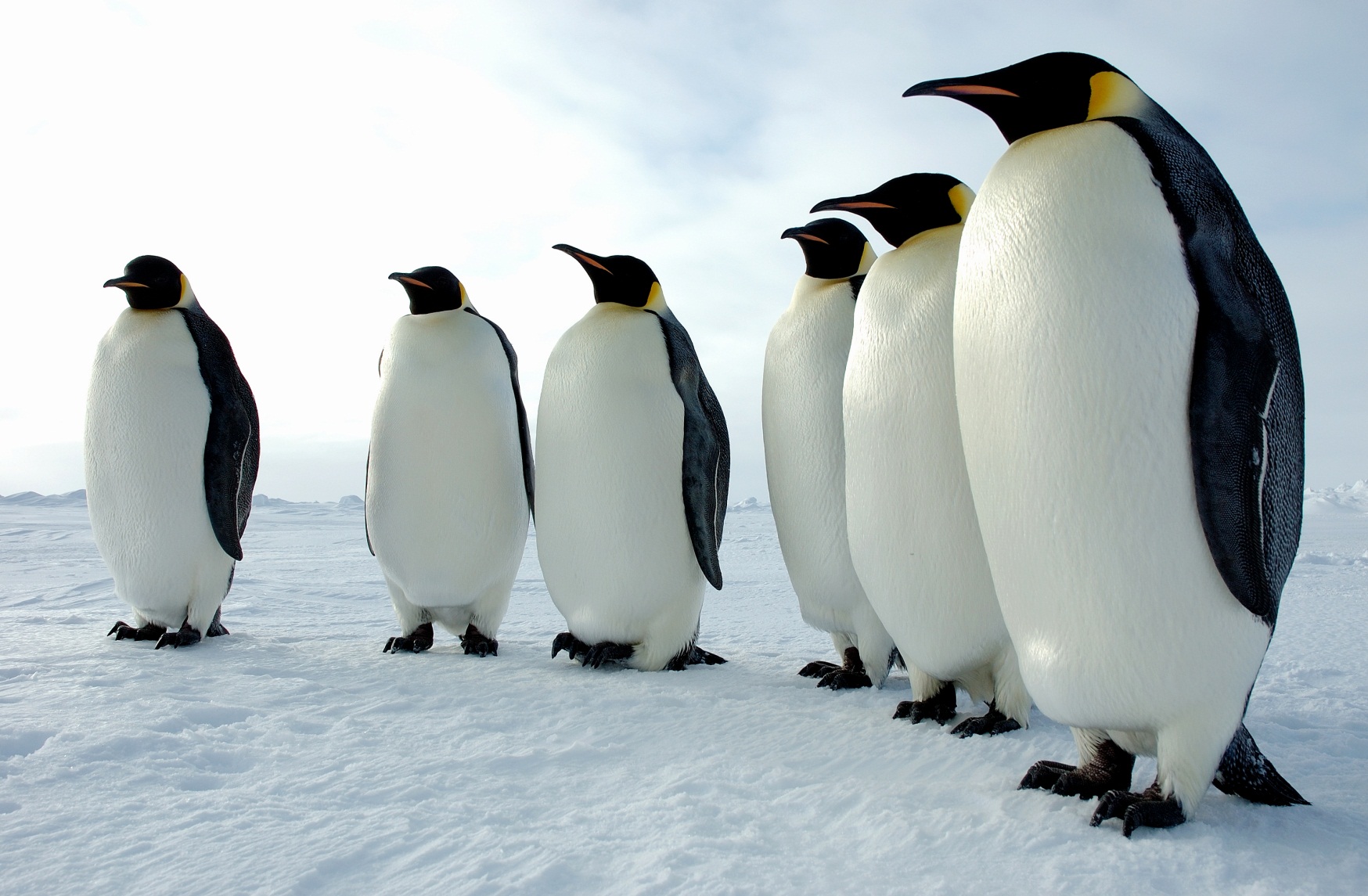 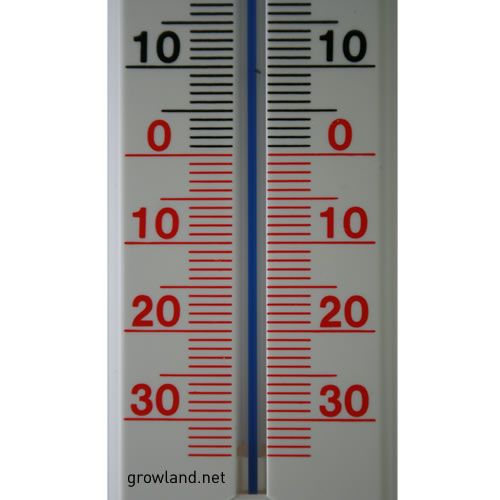 they both live at 
positive latitudes.
But even though they 
both live in negative temperatures…
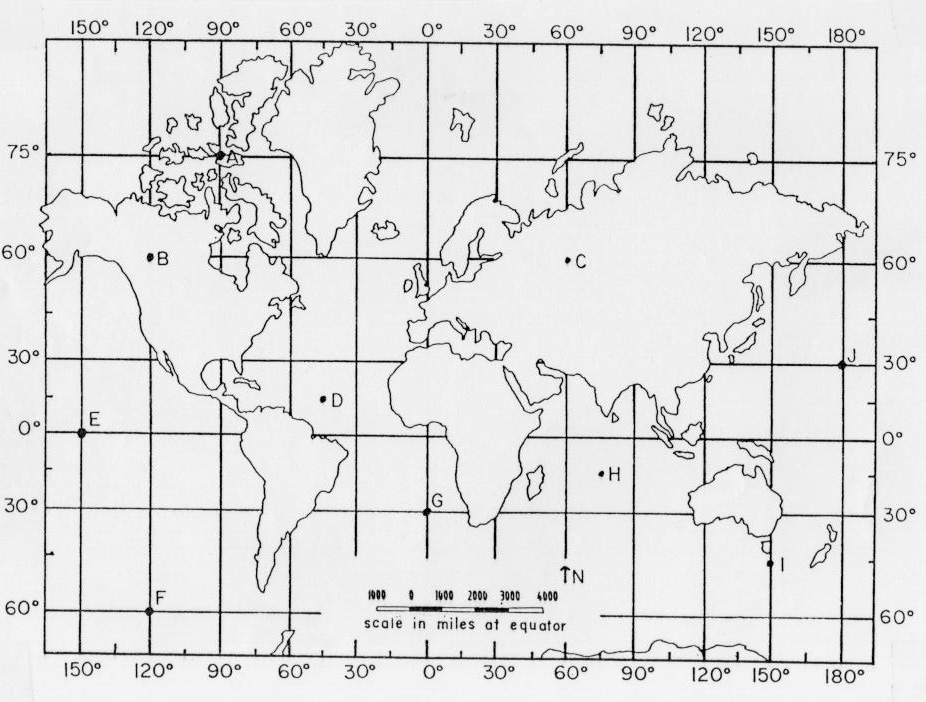 opposite directions
60◦ S
for the birds
but both positive
60◦ N
for the bears
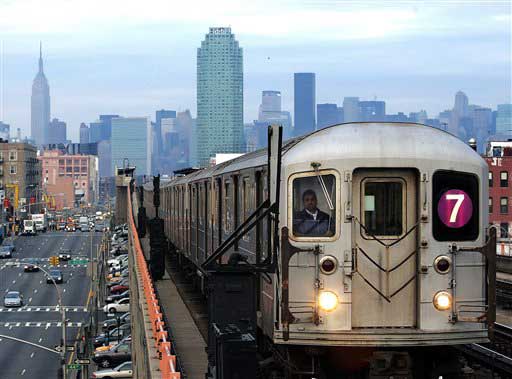 Meanwhile in NYC
+10
+10
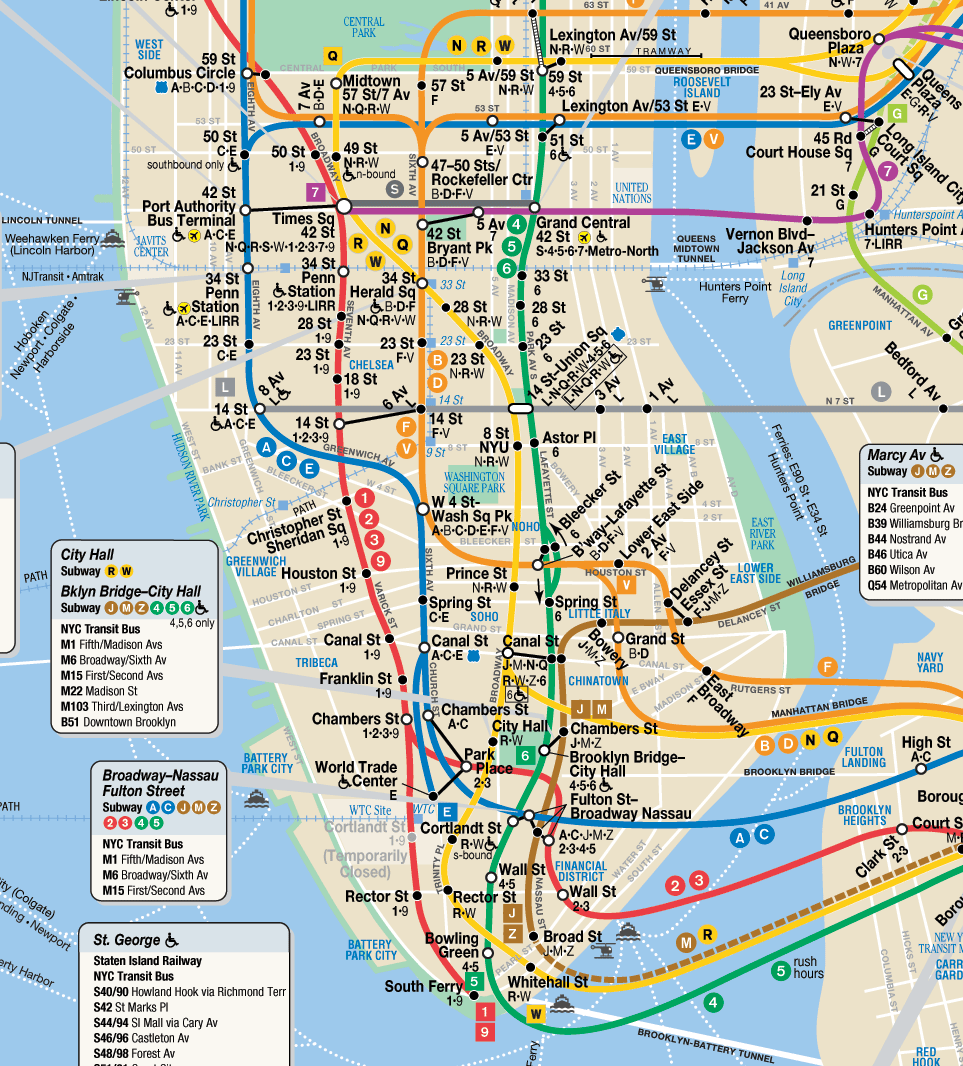 A subway
travels
10 blocks from 
40th Street 
to 
50th Street
Another
travels
10 blocks from 
40th Street 
to 
30th Street
+10
+10
Again…
opposite directions
but both positive
In fact:
There is no
such thing
as a negative
direction
Drive East or 
drive West,
your gas tank
gets just as empty.
Pedal North or 
pedal South,
your legs get
just as tired.
How far apart
did they finish
from each other?
Leigh pedaled her 
bike West four 
units on the same
number line.
Ben pedaled his 
bike East three 
units on a 
number line.
seven units
7
5
4
1
3
2
6
0
The absolute value
of a number is the positive value of 
that number.

|-4| = 4   |3| = 3
Leigh rode 4 units West.
On a number line, this 
is -4.  But!  There are no negative distances, so 
the absolute value is 4.
-4
0
The symbol for absolute value is vertical lines on each side of the number.
|-17| = 17		|15| = 15
-|-12| = -12		-|6| = -6
Algebraically: |-x| = x
Since |-2|=2 and |2|=2, we need to consider two answers for |problems|.
|x - 8| = 12
x - 8 = 12  and  x - 8 = - 12
x = 20, - 4